VIRI IN POTA ŠIRJENJA OKUŽB
ZNAČILNOSTI INFEKCIJSKIH                   
                    BOLEZNI:

~ najbolj množične bolezni,
 ~ pomenijo veliko obolevnost 
~ pomenijo veliko smrtnost, 
~  zahtevajo veliko odsotnosti z dela in stroške zdravljenja

V zgodovini so bile vzrok za epidemije kar je pomenilo veliko smrtnih žrtev.
Bolj pogoste so v NERAZVITIH deželah --~ kjer imamo veliko bolezni t.i. umazanih rok -črevesne bolezni. 

V RAZVITIH deželah pa prevladujejo bolezni kontaktov~ sem štejemo streptokokne okužbe in vse ostale okužbe ki se prenašajo intimno (v.HIV, Herpes v. ...). 
Bolezni so vezane tudi na higieno in bivanje ljudi (urejena kanalizacija, pitna voda, življenjsko okolje ...).
Značilno za infek.bolezni pa je tudi to da jih preprečujemo s CEPLJENJEM~
 če hočemo dovolj dobro zaščito prebivalstva potem moramo imeti 90 % precepljenost
NALEZLJIVOST bolezni je različna:

 tako se npr. tetanus ne prenaša, 
norice pa so izredno nalezljive in se okužimo če nismo odporni že samo če vstopimo v prostor v katerem je bolnik, ki ima norice.

MO se nahajajo povsod okrog nas in nenehno smo v stiku z njimi. Imamo jih na koži na sluznicah in predstavljajo našo obrambo telesa ki je ves čas aktivna.
vsak dan prihaja do vstopa MO v kri (npr. pri čiščenju zob ko si poškodujemo dlesni in zakrvavimo) vendar je od naše splošne odpornosti odvisno ali se bo bolezen tudi razvila ali ne.

Nekateri MO živijo v sožitju z nami in predstavljajo našo naravno floro- bakterije v črevesju (Esherichia coli), ki preprečujejo vsem ostalim naključnim MO da bi se razmnožili
normalno te bakterije ne povzročajo okužb, če pa slučajno pade odpornost pa pride do nenormalnega razmnoževanja.
Bolezni pa lahko nastopajo:
~ SPORADIČNO --~ obolijo posamezniki, 

~ EPIDEMIČNO --~ na določenem geografskem področju za isto boleznijo zboli več ljudi kot je za ta kraj in čas običajno 

~ PANDEMIČNO --~ ko se obolenje razširi po vsem svetu, zajame enega ali več kontinentov 

~ ENDEMIČNO -~ če je bolezen STALNO prisotna na določenem geografskem območju- pri nas klopni meningoencefalitis.
POTEK NB
Imajo ZNAČILEN potek:

 faza INKUBACIJE,
faza GENERALIZACIJE ali razvite bolezni
faza REKONVALESCENCE ali okrevanja, 
faza ODPORNOSTI
POGOJI ZA NASTANEK NALEZLJIVE BOLEZNI
Za nastanek nalezljive bolezni morajo biti izpolnjeni naslednji pogoji:

1. vir okužbe 
2. poti prenosa in širjenja okužb
3. Vstopna mesta
4. Količina in virulenca MO
5. Nagnjenost gostitelja – dispozicija
Če EN POGOJ manjka NI BOLEZNI!
VOGRALIKOVA VERIGA
VIR OKUŽBE:
Je kraj od koder pridejo klice v telo in se širijo na ljudi in okolico

Vir je najpogosteje človek:
V času inkubacije – čas od vdora povzročitelja v telo do prvih znakov
Kot klicenosec-salmonele, hepatitis b,
Kot bolnik
 kot rekonvalescent – v času rekonvalescence ali okrevanja, ki izločajo MO
Klice se iz telesa izločajo na več načinov:
Z blatom
S sečem
S slino
Z izpljunkom
Preko sluznic
2.Okužimo se tudi iz OKOLJA: 
S predmeti
Vodo
Pijačo
Hrano 
Rastlinami
Zemljo

3. okužbe od ŽIVALI – zoonoze 
so bolezni domačih in gozdnih živali, ki se prenašajo na človeka
POTI PRENOSA IN ŠIRJENJE MO
NEPOSREDEN VNOS SKOZI SLUZNICE:

Kapljično – 
    s kihanjem, kašljanjem, govorjenjem

Z vdihavanjem aerosolov

Preko stika- ko se dotikamo sluznic
NEPOSREDNI VNOS SKOZI KOŽO:

Okvara kože- z vrezom,vbodom, ugrizom, skozi ranjeno in opečeno kožo

Vnos z vektorjem-
s pikom vnese mikrobe
Pota širjenja
1. AEROGENA ali kapljična; MO se prenaša s kašljanjem, kihanjem, po zraku ... .
   Kapljično se prenašajo vsi respiratorni infekti, meningokokni meningitis
2. z IZTREBKI; preko blata, urina; preko blata se prenašajo predvsem črevesne bolezni→ Hepatitis A,B; Salmoneloze ... .
3. preko GNOJNIH IZCEDKOV; gnojne rane ...
4. preko KRVI→ hematogeno; v.HIV, Hepatitisi
5. ZNOJ, SLINA
6. PLEVRALNA TEKOČINA ki je lahko tudi kužna
Ko se bolezen pojavi lahko poteka TIPICNO ali ATIPICNO.
 Infekcijska mononukleoza lahko poteka čisto atipično. 
Včasih prebolimo bolezen brez specifičnih znakov - prikrita bolezen. Včasih pa smo v stiku z MO pa bolezni ne razvijemo.
Posredni vnos
Z okuženimi ali nečistimi predmeti:
    - oblačila, zaščitna pokrivala,
        maske, predrte rokavice, nesterilni     
           predmeti, okužena dezinfekcijska    
            sredstva, okuženi predmeti v   
               bolnikovem okolju

Z zaužitjem okužene hrane in pijače
POTI VSTOPANJA MO – vhodna vrataso odvisna od vrste klic
1. Okvarjena koža: 
   Taka koža je zelo izpostavljena kolonizaciji in širjenju MO globje v tkiva
   Nevarne so:
 rane, opekline
 vnetne in 
 druge bolezenske spremembe

2.Sluznice dihal in prebavil, sečil, oči in ušes- 
omogočajo izmenjavo snovi med človekom in okoljem in so pogosto vstopno mesto za MO.
Število in virulenca klic
Da človek zboli mora priti v njegovo telo zadostno število dovolj invazivnih klic
Če je njihovo število premajhno ali so klice prešibke človek ne zboli

Dovzetnost za bolezen
Je pomemben dejavnik pri začetku bolezni
Odvisna je od: starosti, spola, zdr.stanja. Življenjskih pogojev, telesnega in duševnega stanja
Za nastanek določene bolezni je potrebno:
Rezervoar ali zbiralnik MO v katerem se klice zadržujejo in od koder se širijo

Klica, ki je povzročitelj

Okolica, ki omogoča, da pride klica v telo- gostitelja in ga okuži

Občutljiv- dovzeten človek
KLINIČNA SLIKA IN DIAGNOSTIKA NALEZLJIVIH BOLEZNI
Pri večini nalezljivih bolezni se pojavljajo splošni znaki in simptomi okužb

Zgodnji znaki so NESPECIFIČNI
Prisotno je : slabo počutje, rahel glavobol, utrujenost, slabši apetit in nemir. 
Če bolezen napreduje so prisotni lokalni znaki vnetja: bolečina, rdečina, oteklina in toplota.
Infekcijske bolezni  lahko zajamejo enega ali več organov. 

Lahko potekajo :
akutno,
 subakutno 
 kronično
Nekatere so tudi smrtne

 Lahko se tudi ponavljajo npr. angina ali pa puščajo doživljenjsko  odpornost npr. rdečke.
Pojavijo se lahko tudi sistemski znaki in simptomi:
Zvišana telesna temperatura
Mrzlica
Bolečine v mišicah
Glavobol
Izsušenost 
zmedenost
Nekatere bolezni lahko spremlja TIPIČEN IZPUŠČAJ ( norice, ošpice, herpes zoster…)
EKSANTEM- sprememba na koži
ENANTEM – sprememba na sluznicah
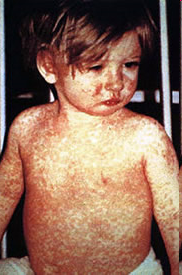 Vrste izpuščajev
MAKULA- PEGA je eflorescenca kože ali sluznice s pigmentacijo različno od okolice
PAPULA- je čvrsta eflorescenca nad ravnijo kože
VEZIKULA- mehurček napolnjen z bistro tekočino
PUSTULA- mehurček napolnjen z gnojno vsebino
KRUSTA- krasta
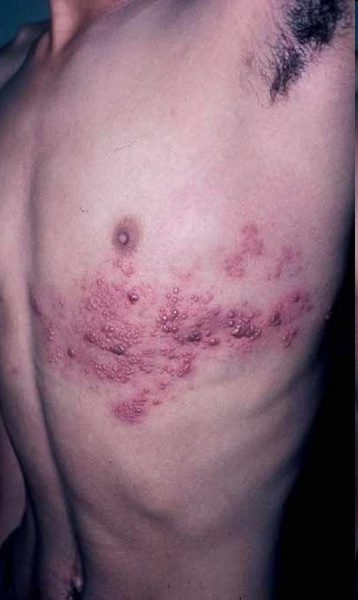 MAKULA je manjša rdečina na nivoju kože, značilna za ošpice, rdečke in okužbe z  Epstain Barr virusom.
 PAPULA je rdeč izpuščaj dvignjen nad nivo kože, lahko so posamezni- rdečke ali pa se zlivajo med seboj –ošpice.
VEZIKULA je mehurček napolnjen je z bistro tekočino –norice,lahko so hemoragični ali pa se tudi zagnojijo
 PUSTULA- gnojni mehurček ki ga dobimo tudi pri kozah.
KRUSTA – krasta, ki je sestavljena iz posamezne tkivne tekočine in posušenih epidermelnih odpadkov
FILIFORMEN ali KONIČAST izpuščaj je značilen za škrlatinko in zgleda kot naježena koža.
URTIKARIELEN izpuščaj na površini kože in daje zgled kot da je koža uleknjena

 ROZEOLE so drobne bele makule običajno se pojavijo po trebuhu pri tifusu

 PETEHIE ali pikčaste krvavitve po koži,če ima otrok petehije in poleg še zelo visoko TT takoj na urgenco saj gre lahko za meningokokno obolenje

 PASTIJEV znak to so drobne pikčaste krvavitve v pregibih ki se pojavijo pri škrlatinki

 BORELIJSKI izpuščaj ali ERITEMA MIGRANS je rdeč izpuščaj ki se širi v koncentričnih krogih
Opazovanje izpuščaja
Opazujemo:
Mesto nastanka
Širjenje
videz
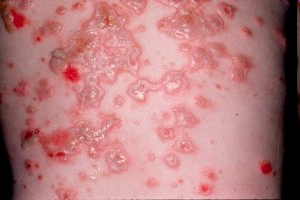 DIAGNOSTIKA NALEZLJIVIH BOLEZENI
Postavi jo zdravnik s pomočjo: 
ANAMNEZE
EPIDEMIOLOŠKIH PODATKOV
LABORATORIJSKIH PREISKAV: 
- osnovne krvne preiskave
- preiskave urina
- mikrobiološke preiskave- urinokultura, hemokultura, pregled likvorja
- serološke preiskave- določamo protitelesa IgM in IgG in določamo titer protiteles
Zdravljenje nalezljivih bolezni
Vzročno –  dajemo protimikrobna zdravila ( antibiotiki in virostatiki )

2. Simptomatsko-  zdravila proti posameznim simptomom (analgetiki, antipiretiki...)

3. Zdravstvena nega po procesni metodi dela – model po Virginiji Henderson
PREPREČEVANJE IN OBVLADOVANJE NB
NB niso le problem posameznika ampak celotne družbe.
Za nadzor nad NB v svetu skrbi SZO ( Center za kontrolo in preprečevanje NB v Atlanti).
V naši državi ureja področje NB Zakon o nalezljivih boleznih
Zakon predpisuje splošne in posebne ukrepe ter način obvladovanja bolnišničnih okužb.
Poznamo: 
Splošne preventivne ukrepe
Protiepidemijske 
Izolacijo


 Splošni preventivni ukrepi:

jih mora zagotoviti država za zdravje prebivalstva in obsegajo:
Zagotavljanje higiensko neoporečne pitne vode in hrane
Ustrezno odstranjevanje odpadkov in odplak
Skrb za kakovost zraka in okolja
Posebni ukrepi so še: 
 zdravstvena vzgoja prebivalstva
Zgodnje odkrivanje virov okužbe
Izboljšanje socialno ekonomskih razmer
Redno cepljenje prebivalstva
Prijava NB
Izolacija, karantena, obvezno zdravljenje ter poseben prevoz bolnikov
Dezinfekcija, dezinsekcija in deratizacija
PRIJAVLJANJE NB V SLOVENIJI str. 22-23
Na podlagi česa spremljamo nalezljive bolezni?
Kaj je vloga zdravnika in kako poteka prijava?
Kakšna je naloga območnih zavodov?
Kakšna je bila hospitalizacija zaradi NB?
Katere so najpogostejše prijavljene NB v zadnjih letih v SLO?
Osamitev -IZOLACIJA
Kaj je izolacija?
- Je ukrep, ki močno zmanjša prenos okužbe preko različnih poti
Center za kontrolo in preprečevanje nalezljivih bolezni v Atlanti je izdal navodila o izolaciji
- Poudarjajo pomen telesnih tekočin, izločkov in iztrebkov pri prenosu bolnišničnih  MO in izvajanje ukrepov za preprečevanje prenosa okužb z zrakom, kapljicami in s stikom.
V zdravstvu izvajamo SPLOŠNE –STANDARDNE ukrepe in ukrepe, ki so pomembni glede na način prenosa okužbe.
Vsaka bolnišnica mora imeti izdelana navodila za izvajanje izolacije
Izolacijo odredi zdravnik
Standardni ukrepi:
So enotni za vse bolnike, in vse zdravstveno osebje ne glede na dg bolezni
Izvajajo se pri vseh postopkih diagnostike, zdravljenja in zdravstvene nege ter rehabilitacije bolnikov.
Vrste standardnih ukrepov:
Higiena rok
Uporaba varovalne opreme
Čiščenje in razkuževanje pripomočkov in inštrumentov
Čiščenje in razkuževanje bolnikove okolice, površin in opreme
Varno odstranjevanje ostrih predmetov
Preprečevanje poškodb zdravstvenih delavcev
Pravilno ravnanje z uporabljenim perilom
Ustrezno ravnaje z respiratornimi pripomočki in predmeti
Namestitev kužnega bolnika z neustreznimi higienskimi navadami v enoposteljno sobo
AEROGENA IZOLACIJA
Preprečuje prenos okužb, ki se širijo z razprševanjem majhnih kapljičnih delcev- aerosolov, ki lebdijo v zraku in z gibanjem zraka potujejo na daljše razdalje
Do okužbe pride pri vdihavanju takih delcev
Ukrepi:
Enoposteljna soba z negativnim zračnim pritiskom
Potrebno je posebno prezračevanje
Vrata sobe zaprta
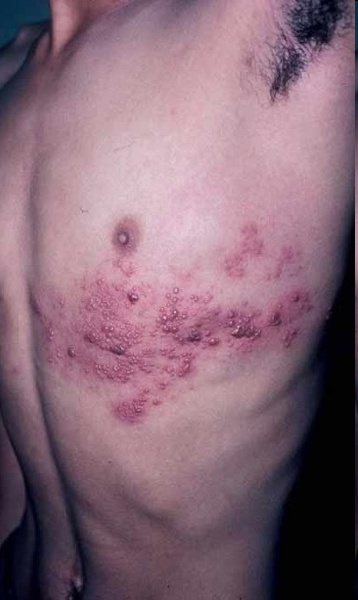 Kohortna izolacija 
Ob vstopu si nadenemo zaščitni respirator FFP3
Čim več preiskav vršimo v sobi bolnika
Bolniku nadenemo kirurško masko pri zapuščanju sobe ali FFP3
Omejimo obiske, zaščitni respirator
Izvajamo jo pri okužbi z noricami,pasavcem, 
ošpicah, TBC in SARS-u
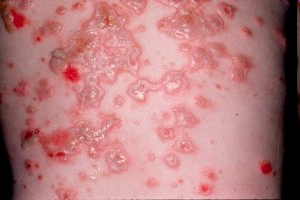 Kapljična izolacija
Preprečujemo prenos bolezni, ki se prenašajo s kapljicami, ki nastajajo pri kašljanju, kihanju in govorjenju
Razdalja manjša od 30 cm je največja možnost nastanka okužbe
Z izolacijo preprečujemo stik kapljic , ki vsebujejo MO s sluznico oči, nosu ali ust dovzetne osebe
Ukrepi:
Bolniške postelje z več kot 1m razdalje
Zaščitni respirator FFp2 pri razdalji manjši od 1 m
Očala ali vezir
Pri močnem kašlju bolnik nosi zaščitno masko
Obiske omejimo, priporočamo zaščitne maske
Izvajamo jo pri bolnikih z okužbami respiratornega trakta, ob epidemijah gripe, oslovski kašelj, gnojni meningitis
Kontaktna izolacija
Preprečujemo prenos s stikom
Najpomembnejši ukrep je higiena rok
Ukrepi:
Enoposteljna soba s sanitarijami
Kohortna izolacija
Uporaba ROKAVIC pri vsakem stiku z bolnikom, neposredno bolnikovo okolico in pripomočki, ki so prišli z nim v stik
Zaščitna halja
Uporaba predmetov za enkratno uporabo
Uporaba zaščitne maske: preveza ran, pri okužbi ali kolonizaciji dihal pri posegih
Izvajamo jo: 

Pri kolonizaciji ali okužbi z MRSA, VRE in ESBL
Pri otroških okužbah z drisko:
 rotavirusi,
 salmonele, 
hepatitisu E in A, 
šigelami, 
Clostridium dificile
KARANTENA
Je ukrep s katerim omejimo svobodno gibanje in določimo obvezne zdravstvene preglede zdravim osebam, ki so bile ali za katere sumimo, da so bile v stiku z nekom ki je zbolel za KUGO, VIRUSNO HEMORAGIČNO MRZLICO- EBOLA, LASSA, MARBURG v času bolnikove kužnosti.
Oderedi jo minister za zdravje na predlog Inštituta za varovanje zdravja RS.
POTA ŠIRJENJA NALEZLJIVIH BOLEZNI
1.AEROGENA ali kapljična; MO se prenaša s kašljanjem, kihanjem, po zraku ... . Kapljično se prenašajo vsi respiratorni infekti, meningokokni meningitis
2.z IZTREBKI; preko blata, urina; preko blata se prenašajo predvsem črevesne bolezni→ Hepatitis A,B; Salmoneloze ... .
3.preko GNOJNIH IZCEDKOV; ~gnojne rane ...
4.preko KRVI→ hematogeno; v.HIV, Hepatitis B,C in G
5.ZNOJ, SLINA
6.PLEVRALNA TEKOČINA ki je lahko tudi kužna

Ko se bolezen pojavi lahko poteka TIPICNO ali ATIPICNO. Infekcijska mononukleoza lahko poteka čisto atipično. Včasih prebolimo bolezen brez specifičnih znakov = MITIGIRANA ali prikrita bolezen. Včasih pa smo v stiku z MO pa bolezni
ne razvijemo.
Viri okužbe so:
1.BOLNIKI nekateri že v fazi inkubacije,
2.REKONVALESCENTI ki izločajo MO, 
3.KRONIČNI NOSILCI npr. Hepatitis B, Salmonele, nosilci meningokoka v grlu…
IZPUŠČAJI so tipični znak za infekcijsko bolezen in določeni izpuščaji so TIPIČNI za določeno bolezen.
Poznamo: 
~ MAKULA je manjša rdečina na nivoju kože, značilna za ošpice, rdečke in okužbe z v. Epstain Barr.
~ PAPULA je rdeč izpuščaj dvignjen nad nivo kože, so lahko posamezni--> rdečke izpuščaji ali pa se zlivajo med seboj –ošpice.
~ VEZIKULA je mehurček značilen za norice, napolnjen je z bistro tekočino, lahko pa se tudi zagnoji predvsem če ga praskamo in vanj vnesemo bakterije in tedaj govorimo o PUSTULI--> gnojni mehurček ki ga dobimo tudi pri kozah.Včasih so lahko mehurčki tudi hemoragični (norice).
~ FILIFORMEN ali KONIČAST izpuščaj je značilen za škrlatinko in izgleda kot naježena koža.
~ URTIKARIELEN izpuščaj na površini kože in daje izgled kot da je koža uleknjena.
~ Y ROZEOLE so drobne bele makule običajno se pojavijo po trebuhu pri tifusu. 
~ PETEHIE ali pikčaste krvavitve po koži,če ima otrok petehije in poleg še zelo visoko TT takoj na urgenco saj gre lahko za meningokokno obolenje. 
~ PASTIJEV znak to so drobne pikčaste krvavitve v pregibih ki se pojavijo pri škrlatinki.
~ BORELIJSKI izpuščaj ali ERITEMA COLOBARiA MIGRANS je rdeč izpuščaj ki se širi v koncentričnih krogih.
~ AKRODERMATITIS CRONICA ATROPICANS koža izgleda kot bi bila starikava, pergamanentna.
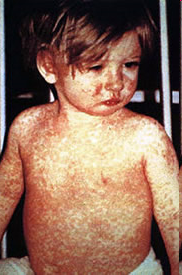 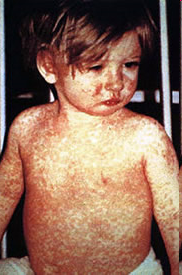 puščajne bolezni 
Ošpice (morbilli, measles)
-Morbilivirus (Paramyxoviridae)
-Pred cepljenjem epidemije na 2 do 4 leta
-Epidemije so trajale 3 do 4 mesece, ponavadi pozimi in spomladi
-Bolezen je zelo kužna, prenaša se z aerosolom, kapljicami in s posrednim in neposrednim stikom
-Danes v razvitem svetu pojav epidemij pri slabi preceljenosti v nekaterih okoljih (Švica)
-Skozi sluznice
Sekundarna viremija: jetra, vranica, pljuča, dihala, oči, osrednje živčevje
Izpuščaj nastane zaradi odlaganja imunskih kompleksov v kožo
-Inkubacija 10 dni
-Prodromalna bolezen: 3 dni (vročina, glavobol, utrujenost, nahod, konjunkitivitis, driska, lahko –nežene prehoden izpuščaj)
-Koplikove pege
-Vročina izzveni po 2 do 3 dneh
-14 dni po okužbi: izpuščaj začne za ušesi: makulopapulozen zlivajoč se
-Ponovno visoka vročina nekaj dni
Ošpice – zapleti 
-Bakterijska pljučnica
-Vnetje srednjega ušesa
-Akutni postinfekcijski encefalitis
-SSPE (1/1,000.000, huda okvara, navadno po 7 letih)
Preprečevanje ošpic
Preprečevanje ošpic 
-Aktivno cepljenje z oslabljenim virusom (kontraindikacije pri imunsko oslabelih in nosečnicah)
15 mesecev, ob vstopu v šolo
-Pasivna imunizacija: nespecifični imunoglobulini
Norice (vodene koze, varicella)
 Virus iz družine herpesvirusov (VZV)
-Epidemije pozimi in spomladi
-Zelo kužno: do starosti 3 let 90% okuženih
-Prenos s kapljicami in aerosolom (roke)
-Bolniki so kužni že 2 dni pred začetkom izpuščaja
-Vstopno mesto so dihala in druge sluznice
-Inkubacijska doba je 10 do 20 dni (do 30)
-Prodrom dan ali dva: slabo počutje, vročina, difuzen eritem
-Izpuščaj: makula-papula-vezikula-pustula-krusta v zagonih v teku 1 tedna
-Izpuščaj po lasišču in sluznicah
-Izpuščaj srbi
Zapleti noric 
Prizadetost organov: pljuča (pogosto), centralno živčevje (cerebellum), hepatitis 
Sekundarne okužbe kožnih sprememb (S. aureus, Streptococcus pyogenes-škrlatinka) 
Hud potek, hemoragične, nekrotične norice pri imunsko oslabelih 
Hujši potek pri mladostnikih in odraslih 
Prirojena okužba 
Zdravljenje in preprečevanje noric 
Starejšim od 12 let predpišemo aciklovir ali valaciklovir) v 24 urah po začetku 
Cepivo: živ atenuiran virus (v programu v razvitem svetu) 
VZIG: nosečnice, imunokompromitirani
Herpes zoster (pasovec)
  
-Povzročitelj: VZV
-Navadno pri 50 do 70 letih
-Ponovitev le pri 4%
-VZV ostaja po prebolelih noricah v senzoričnih ganglijih
-Sprožilni dejavnik za nastanek pasovca ni znan, morda slabša celična imunost
-Pekoča bolečina v dermatomu
-Po 4 do 5 dneh po koži dermatoma noricam podoben izpuščaj lahko v obliki otočkov
-Bolnik s H. zoster je kužen: kontakti dobijo norice!
-Bolnik s H. zoster je kužen: kontakti dobijo norice!
Zapleti: encefalitis, mielitis, pareze
Sekundarne okužbe 
Postherpetična nevralgija: pri 33 do 50% starejših: hudo, traja 1 do 12 mesecev 
Ramsay Hunt: hoster v sluhovodu, motnje sluha, ravnotežja in pareza obraznega živca 
Zdravljenje herpesa zostra 
Čimprej, vsaj do 96 ur 
Aciklovir 
Valaciklovir 
Brivudin 
Terapija bolečine!
Rdečke (german measles, rubella)
Rubivirus iz družine Togavirid
-zelo kužna bolezen, v zaprtem prostoru se okužijo vsi dovzetni
-Epidemije na 6 do 9 let, manjše na krajše obdobje, tudi pandemije
-Polovica okužb je brezsimptomnih!
-1 klinično vidna okužba na 6,5 subkliničnih
- Možen prodrom 1 do 5 dni: nahod, driska, bolečine v žrelu, glavobol, kašelj…
- Izpuščaj: na obrazu- na telesu, makulopapulozen, zlivajoč se, lahko srbi. Traja do 5 dni.
- Povečane zatilne in zaušesne bezgavke v  Artralgija, artritis
Prirojene (kongenitalne) rdečke
-Največje tveganje za okužbo je v prvih tednih nosečnosti
-V prvih 2 mesecih okvare pri 65 do 85% plodov
-V 3. mesecu pride do okvar v 30 do 35%
-Okužbe in okvare možne tudi kasneje
-Gluhost, katarakta, srčne napake, duševna zaostalost, zaustavitev rasti, emningoencefalitis, –možne trajne okužbe
-Do 3. meseca gre za medicinsko indikacijo za prekinitev nosečnosti
Preprečevanje rdečk 
-Živo atenuirano cepivo v starosti 15 mesecev in ob vstopu v šolo
-Pasivna zaščita z imunoglobulini (nespecifičnimi)
Škrlatinka (scarlatina, scarlet fever)
-Streptococcus pyogenes
-Pirogeni eksotoksin
-vzok: Angina ali drugo žarišče streptokokne okužbe
Izpuščaj: difuzni eritem, ki na pritisk zbledi, koža suha, kot gosja (folikularni zpuščaj), na dlaneh in podplatih le redko makule
-Bel trikotnik med ustnima kotoma in nosom (trikotnik Filatova)
-Rdeče črte na pregibnih mestih-pikčaste krvavitve (Pastijeve črte)
-Luščenje kože po 1 do 2 tednih v velikih zaplatah
Okužbe s herpes virusi Herpes virusi, HSV 1 in 2, VZV, CMV, EBV, HHV-6, HHV-7, HHV-8
Herpes simpleks virus tip 1 
-Stomatitis aphtosa (prva okužba)
-Herpes labialis
-Herpes gladiatorum (na telesu)
-Herpetični encefalitis(žariščni, hud)
Herpes simpleks virus tip 2 
-Genitalni herpes
-Meningitis
-Okužba novorojenčka
-Okužba prebavil pri msm
Infekcijska mononukleoza - Pfeiferjeva angina
Zelo kužna: 90-95% populacije prekužene
–Okužba v otroškem obdobju poteka subklinično
–Malo nalezljivo, ni opisanih epidemij
-Prenos s tesnim stikom (kissing disease)
Prenos s tesnim stikom (kissing disease)
inkubacijska doba 30 do 50 dni
–Prodrom 4 do 5 dni: slabo počutje ,inapetenca, mrazenje
–Bolečine v žrelu, povečane bezgavke povsod po telesu
–Visoka vročina
-Povečana jetra in vranica
-Posebne celice: virociti v DKS
-Heterofilna protitelesa: Paul Bunnelova reakcija ali hitri test (Monotest)
–Specifična protitelesa (IgM, IgG…)
Klinični znaki :
- TEMPERATURA; normalno je tam okoli 37°C in ta temperatura nam zagotavlja normalne procese v telesu, ustvarja jo bazalni metabolizem. Do motenj pride ko nek faktor spremeni te pogoje in ena najpogostejših motenj je okužba. Ko vstopi MO v telo nastane EKSOGENI PIROGEN in sproži se nastanek snovi ki potuje do termoregulacijskega centra v hipotalamus → da se ukaz za dvig telesne temperature in ko se le ta dviguje se mi tresemo {mrzlica)kar sproži nastajanje toplote. Danes je znano da temperature ne znižujemo takoj saj le povišana telesna temperatura ubija nekatere bakterije. Obvezno pa znižujemo povišano telesno temperaturo kadar je človekovo življenje bolj ogroženo kot pa zaradi stanja ki je to izzvalo--> možganska simptomatika, srčni bolniki ... . Poviš. telesna temperatura pa pomeni tudi poviš. metabol.to pa pomeni večjo poviš. O2.
Padci telesne temperature:
1.KRITIČEN padec ko telo zelo hitro odda odvečno telesno temperaturo in le ta hitro pade z 39°C na 37°C to se zgodi pri antibiotikih in antipiretikih
2.LITIČEN padec pa je tisto padanje povišane temperature kjer le ta pada postopoma je lahko tudi posledica antibiotičnega zdravljenja
Tipi temperature:
1.KONTINUA stalna visoka temperatura 39°C značilna za tifus; lahko pa je znak centralne okvare--> bolezni v predelu hipotalamusa
2.INTERMITETNA poraste na 38°C in potem pade; veliko inf. bolezni poteka tako
3.REMITENTNA ko nenadno poraste in pade na normalo
4.SEPTIČNA nekaj dni remitentna nato sledi nagel skok na 40°C 
5.ONDULATIVNA ko temperatura skozi dneve valovi, značilna za Bruceloze
6.INVERZNA ko je zjutraj višja kot pa zvečer, značilno za Tuberkulozo
7.PEL-EPSTAINO-ova temperatura ki poraste na 39°C je nekaj dni okrog 39°C pa potem pade za nekaj dni in čez nekaj dni ponovn porast, značilna za limfome
8.CENTRALNA vzrok so razne spremembe v možganih, vnetje možgan, neoplazme, krvavitve ...
Včasih pa ne vemo vzroka zakaj je temperatura povišana in govorimo 0 temperaturi NEZNANEGA IZVORA→ večina njih je posledica okužbe,sledijo kronične bolezni veziva in neoplazme.Med okužbami pa prevladuje TBC. V bolnišnici je lahko povišana temperatura tudi posledica jemanja nekaterih zdravil→ pokaže se zelo burno, prisotni so eozinofilci + izpuščaj na koži česar ne najdemo pri bakterijski okužbi. Povišana telesna temperatura se dostikrat pojavi tudi po transfuziji kar je posledica protiteles proti antigenom ki so na eritrocitih, trombocitih lahko pa se zgodi da je kri tudi okužena.

LABORATORIJSKA DIAGNOSTIKA
LABORATORIJSKA DIAGNOSTIKA 
1. KLINICNA SLIKA in ANAMNEZA( pomembna epidemiološka anamneza)
2.METODE S KATERIMI D0KAŽEMO;
1.odvzem vzorca ,ki ga pošljemo na kultivacijo→ je zamudno in dolgotrajno vendar dobimo zelo zanesljiv rezultat, 
2.ena najhitrejših in dobrih metod je barvanje po Gramu; ta pregled naj bo nujen in glede na ta rezultat že lahko pričnemo z antibiotičninl zdravljenjem, 
3.protitočna elektroforeza s katero določimo beljakovine in pri nas ni v uporabi
4.določanje antigena iz LIKVOR-ja je samo 5O % zanesljiva je pa izredno hitra
5.hitri antibiogram; imamo tekoča gojišča-bujone katerim so dodani antibiotiki, vzamemo kulturo ( npr.likvor) ga kapnemo v gojišče in tam kjer bo gojišče postalo motno tisti antibiotik ni učinkovit
Še najbolj mirodajna je kultura ŽAL pa včasih dobimo rezultat prepozno.
HEMOKULTURA ena hemokultura pomeni parno hemokulturo iz dveh različnih mest, jemljemo v presledku 1/2 ure in vzamemo za aerobne in anaerobne bakterije. Že v 48 urah lahko aparat IZOLIRA bakterije in to tudi javi tako da nam iz laboratorija že lahko sporočijo ali bo izvid pozitiven ali ne; aparat deluje na principu presvetljevanja.

SEROLOŠKA DIAGNOSTIKA določamo protitelesa IgM in IgG in metode določanja so
lahko različne:
- encimska metoda → ELIZA
- IMUNOFLORESCENCA
- WESTRN BLOOD→ zelo specifična metod
Vedno najprej vzamemo tak test ki je zelo občutljiv npr. pri v.HIV→ ELIZA→ in če nam ta metoda da pozitiven rezultat potem naredimo še Westrn blood preiskavo ki je zelo specifična in nam to diagnozo le še dodatno potrdi. Vedno prvič vzamemo PRESEJALNI test in nato POTRDITVENI.
Določamo pa lahko tudi posamezna protitelesa npr. pri v.Hepatitisa B največkrat določamo površinski antigen = Australia antigen ali HBSAg.
ANTIBIOTIKI
Sem uvrščamo tudi prve kemoterapevtike med katerimi so najbolj znani SULFONAMID, BACTRIM = trimetoprim sulfametoksazol; Sulfonamid je bil prvi kemoterapevtik uporabljen v medicini za zdravljenje sifilisa. Nato je prišlo do odkritja PENICILINA ki je antibiotik sodobne dobe.
Danes delimo antibiotike po skupinah: BETA LAKTANTSKI antibiotiki, KINOLONI, AMINOGLIKOZIDI, KARBAPENEMI, GLIKOPEPTIDI, LINKOZAMINI, MAKROLIDI, TETRACIKLINI.
Imamo pa že čisto nove antibiotike in to so: KETOLIDI, OKSAZOLIDINONI, GLICILGLICINI.
Podskupina A:
1.PENICILINI –1.intravenski kristalni penicilin; deluje na G+bakterije je ozko spektralen, poznan pod imenom Penicilin G, 2. muskularni penicilin - Benzatin penicilin, 3.oralni penicilin poznan kot Penicilin V→ Ospen
Ker so v preteklosti veliko uporabljali penicilin so nekatere bakterije razvile rezistentnost in prvi so bili Stafilokoki.
2. ANTISTAFILOKOKNI PENICILINI Imamo peroralne in intra venozne in med njimi: 1. kloksacilin→ORBENIN, 2.doksicilin→ VIBRAMYCIN (ga uporabljamo pri zdravljenju MRSA).
3.AMINOPENICILIN: So polsintetski penicilini in delujejo na G+in G- bakterije.Sem štejemo: 1.- ampicilin→ PENBRITIN, AMPICILIN uporaba predvsem pri okužbah respiratornega trakta; če ampicilinu dodamo sulbaktam pa dobimo PENACTAM
2.Amoksicilin→HICONCIL, AMOXIL; če amoksicilinu dodamo še klavulansko kislino pa dobimo AMOKSIKLAV, KLAVOCIN
Okužbe prebavil
Okužbe prebavil 
a)    Driska (diareja): redkejše blato 3 x ali večkrat na dan
b)    Infekcijske driska: povzročitelj mikroorganizem
c)    Akutna driska: do 14 dni
d)    Enteritis: vnetje tankega črevesa z drisko
e)    Enterokolitis: vnetje tankega in širokega črevesa (kolitis)
f)     Dizenterija: bolečine v trebuhu, tenezmi, pogosto odvajanje majhnih količin blata s sluzjo in krvjo
g)    Zastrupitev s hrano: pojemo toksin, ki ga je naredila bakterija
Alimentarne toksikoinfekcije
Staphylococcus aureus 
Bacillus cereus 
Clostridium perfringens 
Bolnik zaužije toksin, ne bakterije
Po  nekajurni inkubaciji: nenadna slabost, bruhanje, vodena driska, bolečine v trebuhu, glavobol, slinjenje
Hitro se lahko razvije huda dehidracija!
Po  nekajurni inkubaciji: nenadna slabost, bruhanje, vodena driska, bolečine v trebuhu, glavobol, slinjenje
Hitro se lahko razvije huda dehidracija!
Bakterijski gastroenterokolitis 
ª  Campylobacter jejuni, Salmonella (enteritidis, typhimurium, choleraesuis), Shigella spp., Escherichia coli, Vibrio cholerae, Jersinia enterocolitica, Clostridium difficille
Virusne driske 
Rotavirusi 
Adenovirusi 
Kalicivirusi 
Norovirusi 
astrovirusi 
Paraziti, ki povzročajo drisko 
Criptosporidium parvum 
Entamoeba hystolitica 
Giardia lablia 
Isospora belli 
Balantidium coli
Zdravljenje akutne infekcijske driske
Elektroliti!, ORS: glukoza in aminokisline omogočijo absorpcijo natrija in vode
1 l čiste vode + 1 rezana čajna žlička soli + 8 rezanih čajnih žličk sladkorja + pol skodelice pomarančnega soka ali zmečkana banana (kalij!)
Antibiotiki le izjemoma! Loperamid pri vodeni driski!
Preprečevanje črevesnih okužb 
Primerno pripravljena hrana 
Osebna higiena 
“cook it, peel it or drop it”
Bolezni, ki jih povzročajo bakterijski toksini:
Alimentarne toksikoinfekcije
Škrlatinka
Sindrom toksičnega šoka
Davica (del klinične slike)
Botulizem
Tetanus

Sindrom toksičnega šoka:
Staphylococcus aureus (TSST-1)
Streptococcus pyogenes (pirogeni exotoksin A, C superantigen Ssa)
Stafilokokni pogosto povezan z menstruacijo
Večorganska prizadetost, difuzen izpuščaj
Toksini delujejo kot superantigeni, zelo močno aktivirajo imunski sistem
Clostridium tetani -TETANUS
Spore ob poškodbi pridejo v rano, kjer se v anaerobnih razmerah pričnejo množiti in izločati toksin. Toksin potuje po živčnih končičih v hrbtenjačo in navzgor v osrednje živčevje. Toksin povzroči hude krče skeletnih mišic in nestabilnost vegetativnega živčnega sistema. Najpogosteje najprej prizadete mišice obraza (trizmus, risus sardonicus). Krči nato descendirajo: napet trebuh, bolečine v križu, opistotonus. Pri nas zbolevajo izjemno redko stari ljudje, ki niso bili ustrezno cepljeni.
Zaščita: cepljenje v cepilnem programu in pri umazanih ranah.
Botulizem – Clostridium botulini
Nevrotoksini A do G, v Sloveniji navadno B, Hrana se onesnaži s sporami, iz njih se razvijejo vegetativne celice, iz katerih se sprošča toksin, Pri novorojenčkih spore prehajajo v vegetativne oblike v črevesu (spore v medu).
Spore lahko prehajajo v vegetativne oblike tudi v ranah, kjer se prav tako sprošča toksin (uživalci drog). Eden najmočnejših znanih strupov (bojni strup)
- “domača hrana”, Toksin zavre sproščanje acetilholina v sinaptično špranjo, Inkubacija 6 ur do 8 dni. V začetku možne prebavne motnje. Simetrične ohromitve, ki se širijo navzdol:
Pareza očesnih živcev: moten vid (akomodacija), diplopija, midriaza, nistagmus, ptoza vek, strabizemđsuhe sluznice
-Težave s požiranjem
-Otežen govor
-Suhost sluznic
-Pareze mišic udov
- Obstipacija
Pareza dihalne muskulature…- zadušitev!
Vrtoglavica, ortostatska hipotenzija.
Okužbe osrednjega živčevja:
Klinična slika meningitisa
Glavobol, Navzea, bruhanje, Vročina, Meningealni znaki
Klinična slika meningoencefalitisa
Meningitis + Znaki okvare osrednjega živčevja (nevrološki “izpadi”)
Npr: tremor pri klopnem meningoencefalitisu, motne zavesti, žariščni znaki kot je epilepsija…
Gnojni meningitis - Povzročitelji: piogene bakterije
Streptococcus pneumoniae (vse starosti)
Neisseria meningitidis (mladostniki)
Haemophilus influenzae (otroci, cepljenje)
Listeria monocytogenes (skrajne starosti)
Tudi druge bakterije
Klinična slika gnojnega meningitisa
Hiter, pogosto fulminanten potek 
Pogosto motnje zavesti 
Dojenčki: razdražljivost, krči, napeta fontanela 
Likvor: 
prašnat, moten ali gnojen 
Levkociti (nevtrofilci) > 1000 x 106/L, glukoza , 40% krvne, beljakovine ↑ 
Zdravljenje bolnika z gnojnim meningitisom
Antibiotiki, Kortikosteroidi, Podporno zdravljenje
Gnojni meningitis je nujno stanje!
Bolnik naj prejme ustrezno zdravljenje v pol ure po sprejemu!
Serozni meningitis
Povzročitelji:
Enterovirusi (coxackie, echo…) 
Lymska borelioza 
TBC (znižana koncentracija glukoze v lq) 
Leptospire 
Brucele 
Zajedavci…
Encefalitis(meningoencefalitis)
Virus klopnega meningoencefalitis 
Številni različni virusi v različnih delih sveta (Ruski poletno pomladni, West Nile…) 
HSV (fokalni, hud potek, aciklovir) 
VZV, ošpice… 
Postinfekcijki encefelitis (ADEM)
Klopni meningoencefalitis
Trikotnik: Jesenice-Postojna-Kočevje-Celje-Hrvaška, verjetno se širi 
Prenašajo klopi, lahko z okuženim mlekom 
Inkubacija: 3 dni do 28 dni (navadno 7 do 14) 
Lahko prva faza: febrilno stanje, lahko kot angina 
Prost interval 
Faza meningoencefalitisa 
Tremor 
Posledice v 23% 
Pareze, paralize v 2% 
Smrtnost 0,2 do 0,97% 
Lahko preprečimo s cepljenjem!
LUMBALNA punkcija
Lumbalan punkcija
Praviloma medvretenčni prostor L4-L5
Hrbtenjača sega do L2!
Kontraindikacije:
Expanzivni proces v glavi (CT pred LP!): herniacija možganov, smrt! 
Motnje strjevanja krvi (tudi zdravila!) 
Vnetje na mestu punkcije 
Igla poteka v medvretenčnem prostoru nekoliko kraniokavdalno, navadno dosežemolivkorski prostor s polovico igle
Pomembno, kako bolnik sedi oz. leži!
Lymska borelioza
Borrelia burgdorferi
Prenašalec klop Ixodes ricinus, rezervoar razl domače in divje živali 
Bolezen je endemična v vsej Sloveniji, okuženih od 11 do 82% klopov 
Klinična slika Lymske borelioze:
1.stadij: erytema migrans,borelijski limfocitom,multipli eritemi,nevroborelioza 
2.stadij: prizadetost srca in sklepov 
3.stadij: kronična prizadetost sklepov, živčenja in kože
Zdravljenje in preprečevanje lymske borelioze
Obramba pred pikom klopov 
Antibiotično zdravljenje 
Cepiva (še) ni
Glivice